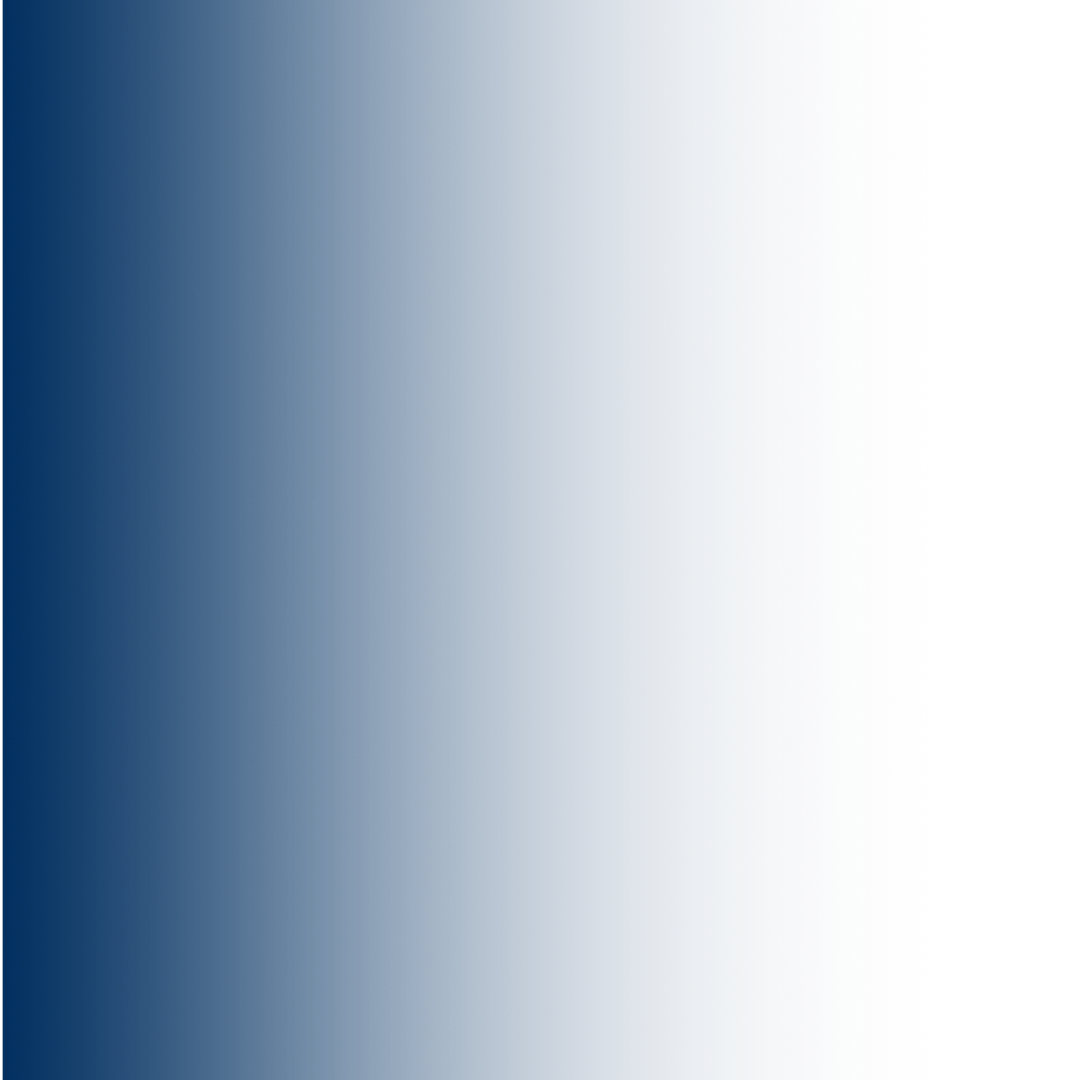 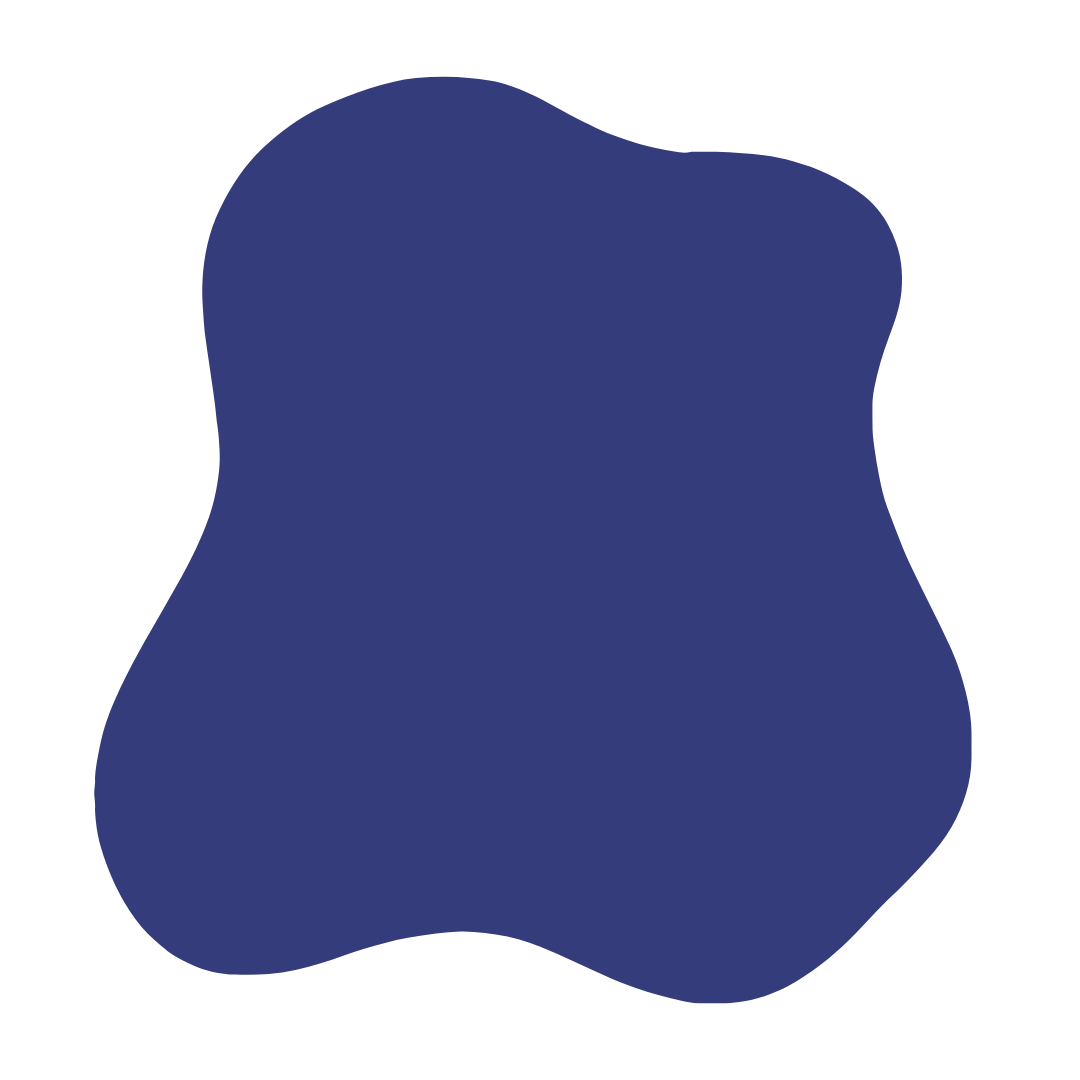 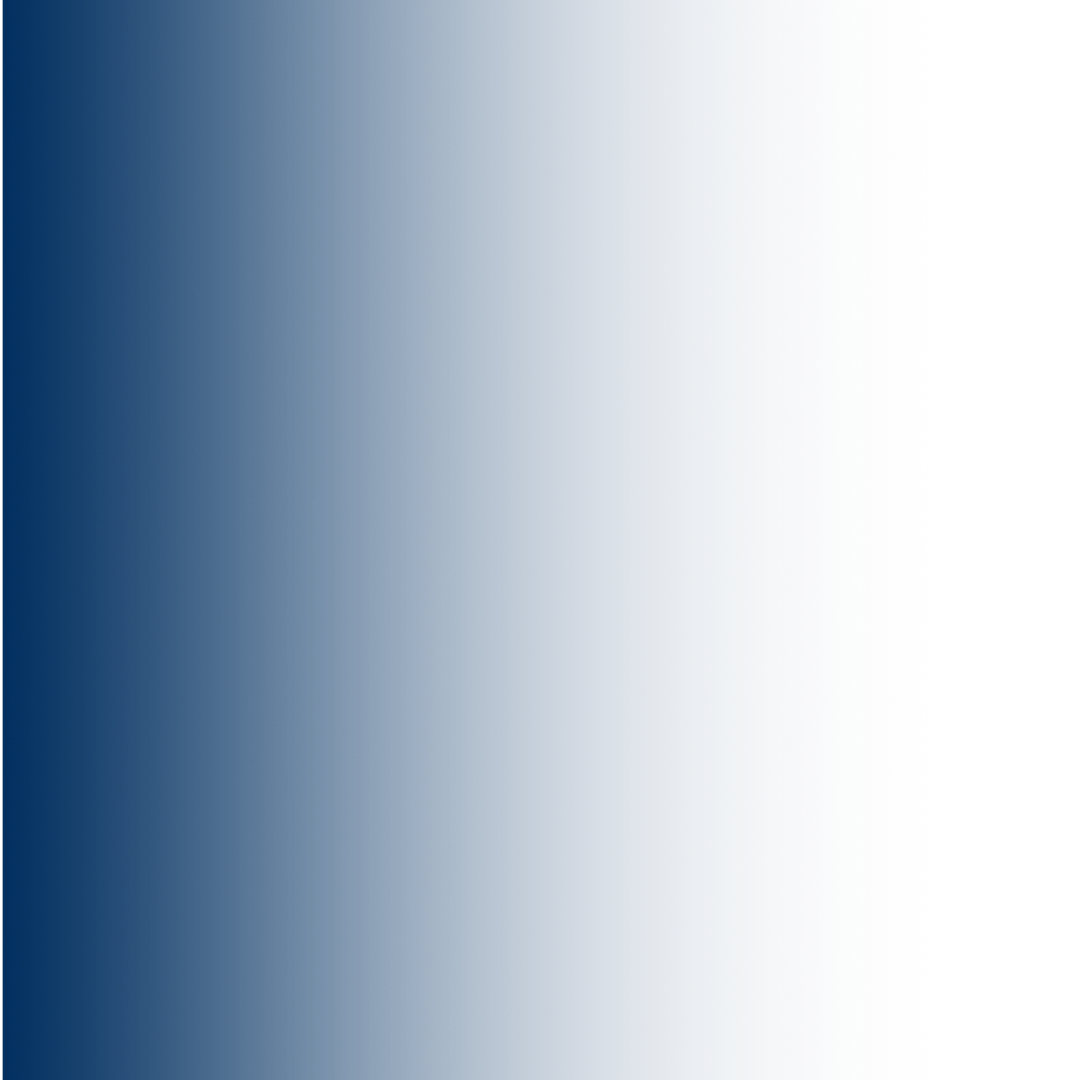 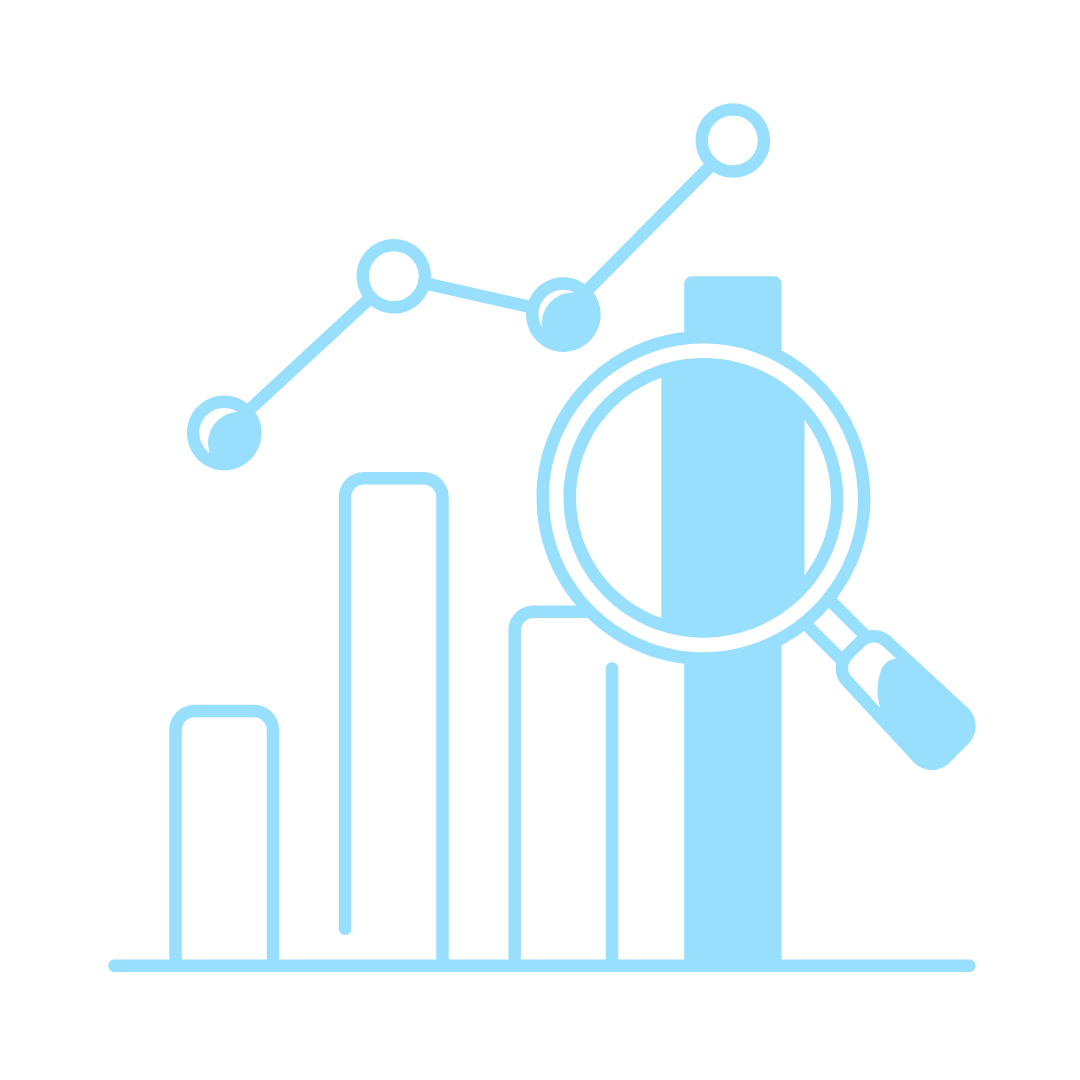 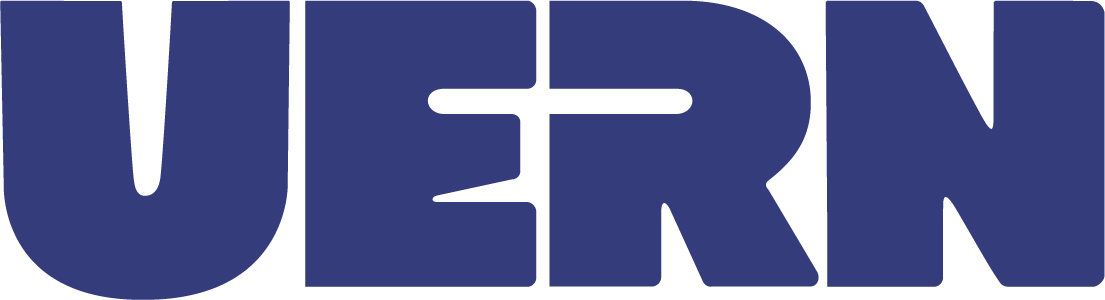 IV SEMINÁRIO DE AVALIAÇÃO E INTEGRAÇÃO
Corresponsabilização e Avaliação:
Trajetória Organizacional para a Transformação e Inovação na Universidade
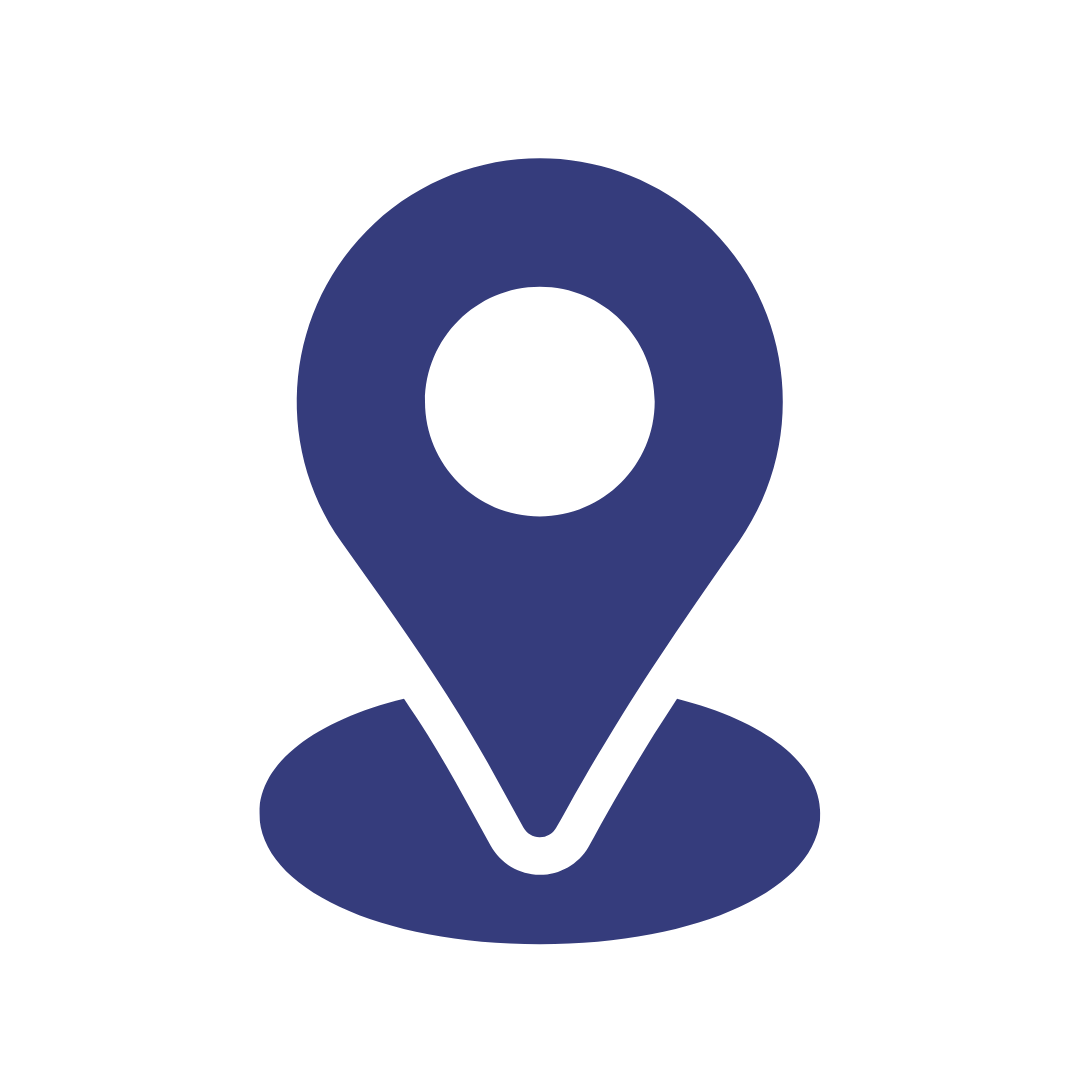 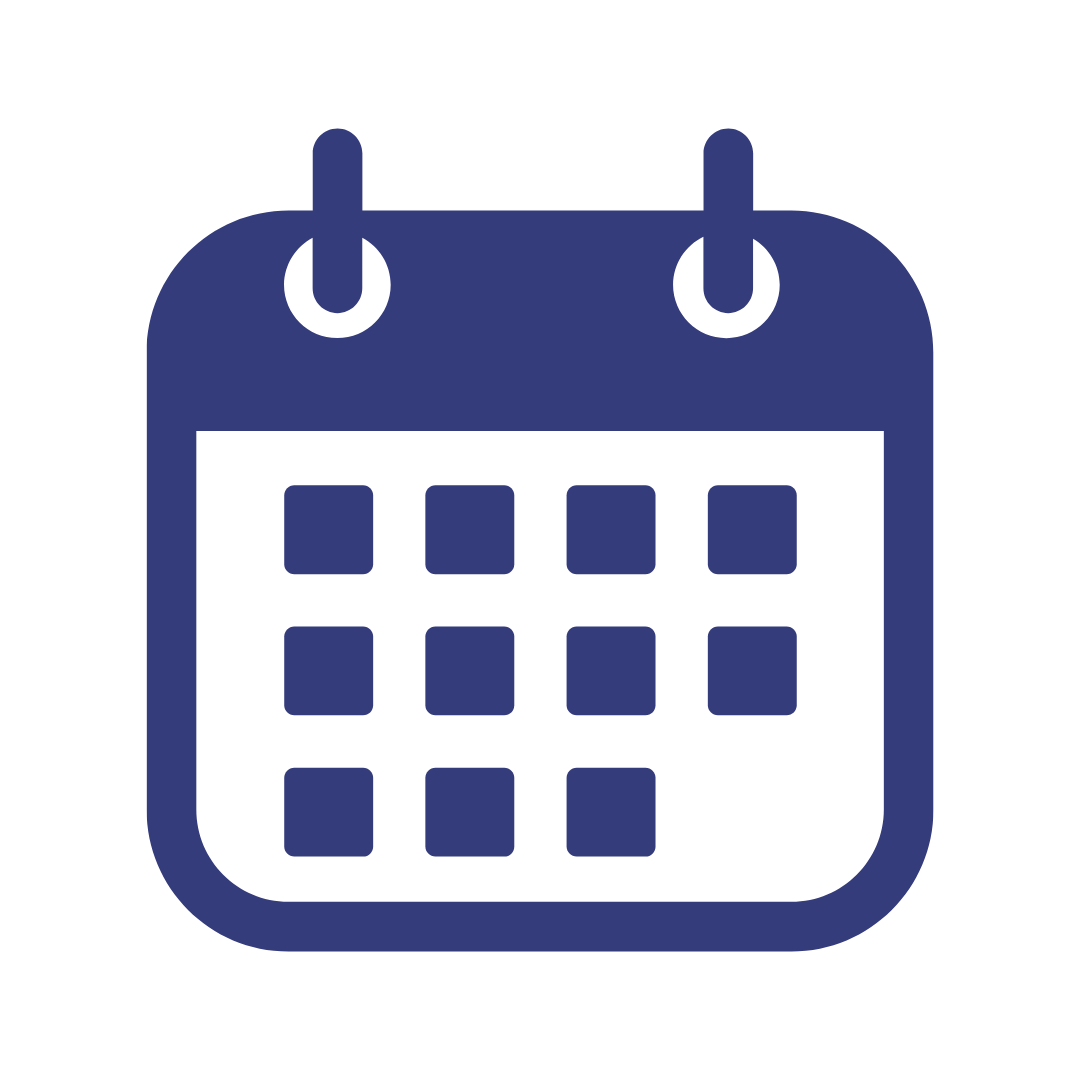 Auditório da FALA
22 de agosto de 2024
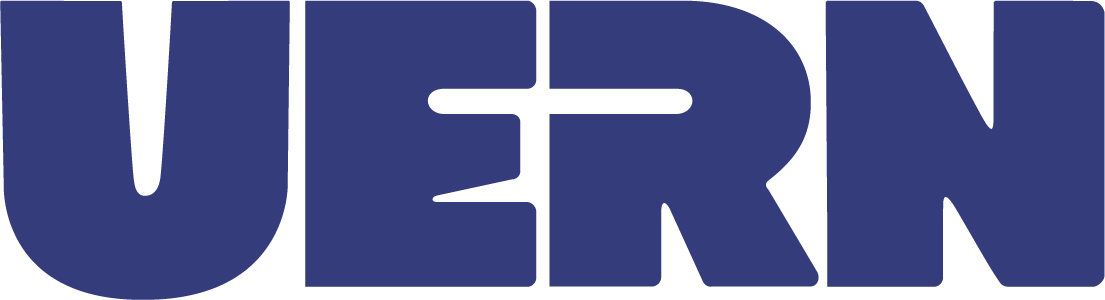